Kropslig læring
Mikael Lytzen
Lærer siden 2004
Arb. Esp. Skole, afd. Tibberup
Underviser i dansk, idræt og samfundsfag
PD bevægelsesvejleder
Kropslig læring - oplæg UCC. Mikael Lytzen
Bevægelse, læring og trivsel
Hvad er bevægelse? 
Skabelse af en (motiverende) bevægelseskultur i skolen via elevinddragelse
Didaktiske metoder
Links/arb. redskaber
Kropslig læring - oplæg UCC. Mikael Lytzen
Bevæg svaret
Kropslig læring - oplæg UCC. Mikael Lytzen
Hvad ved vi?
For at øge koncentrationen kræver det lav eller moderat intensitet. 
For at øge hukommelsen kræves der høj intensitet umiddelbart efter en læringssituationen. 
Bevægelsen skal være struktureret og gennemarbejdet for, at den bliver meningsfuld for eleverne. 
Bevægelse fremmer motivation og variation i skoledagen 
Fysisk aktivitet kan være med til at styrke børns selvværd og selvtillid, og gerne når det dyrkes sammen med nogen. Herunder styrkes relationen til henholdsvis jævnaldrende, forældre og lærer/pædagog.
Kropslig læring - oplæg UCC. Mikael Lytzen
Center for Holdspil og Sundhed, 2016: 
”..voksne skal styrke børn og unges følelse af kompetence og selvbestemmelse. De skal fremme deres glæde ved og personlige interesse i fysisk aktivitet ved at skabe miljøer, som understøtter selvbestemmelse (f.eks. giver børn og unge mulighed for at blive hørt, foretage valg og tage beslutninger), har fokus på mestring….”
Kropslige færdigheder og læring hænger sammen(M. Hansen. 2011)
Kropslig læring - oplæg UCC. Mikael Lytzen
Hvad er en god bevægelseskultur?
- Kropsfænomenologi: ”Det er igennem kroppen at vi sanser og forstå fænomenernes betydning”(Ponty)
- Der kan være mange forskellige motivationer hos elever, som måske ikke er ens med lærerens intentioner om læring. Vi skal derfor have skabt et trygt rum”. (CeFu, 2016)

”Man bliver aldrig for gammel til at lege, men man bliver gammel, når man holder op med at lege”(Gunnar NU Hansen)
Kropslig læring - oplæg UCC. Mikael Lytzen
Motivation for bevægelse
Viden: Man glædes ved at tilegne sig ny viden hele tiden
Mestring: Man glædes ved at kunne anvende det, man har lært
Præstation: Man glædes ved at klare sig godt
Involvering: Man glædes ved at have indflydelse på det, man lærer
Relation: Man glædes ved at have det godt sammen med andre
(CeFu, 2016)
”Ingen bevidsthed uden en kropslighed”(Ponty)
Kropslig læring - oplæg UCC. Mikael Lytzen
Ja, eleverne vil det gerne
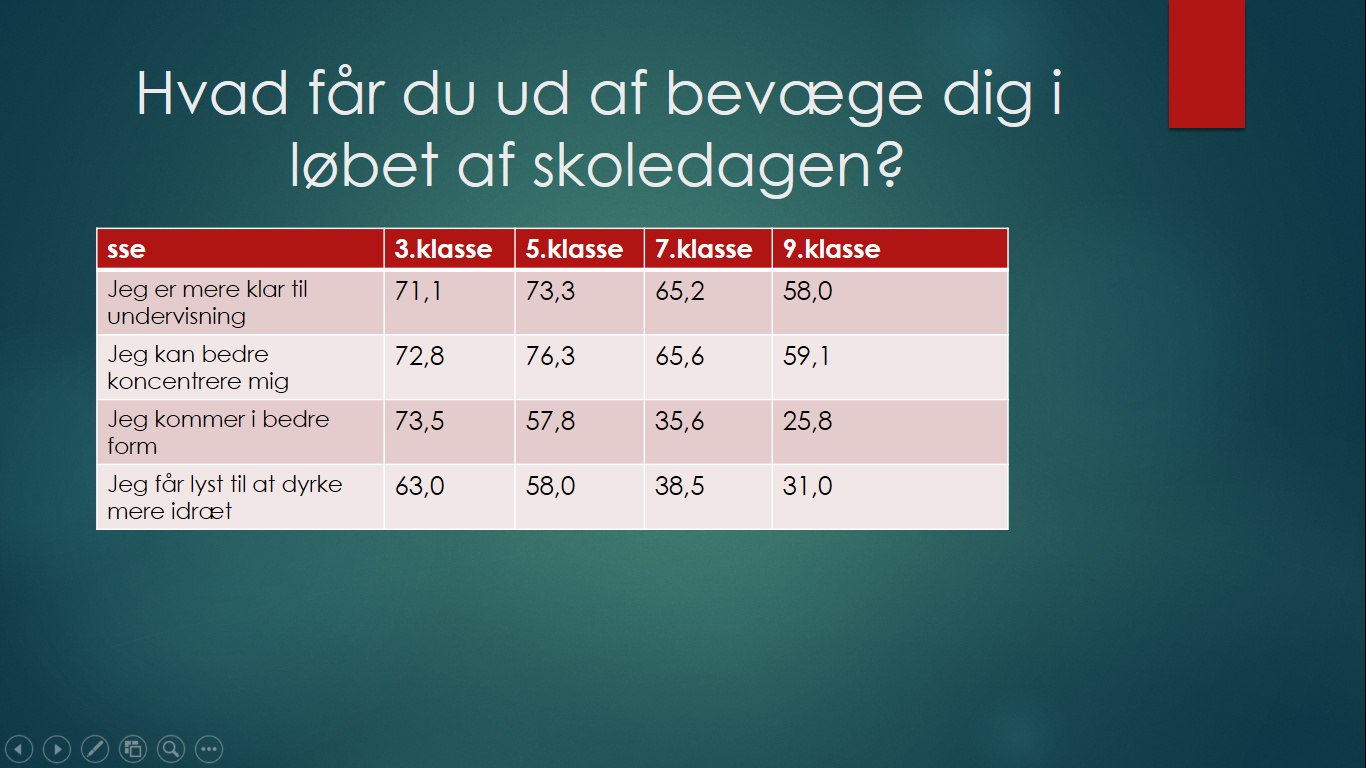 Søren 
   Smedegaard,
   FIIBL
   (2016)

Udfordring for 
specielt 
udskolingen
Kropslig læring - oplæg UCC. Mikael Lytzen
I Espergærde..:
Pigerne i udskolingen:
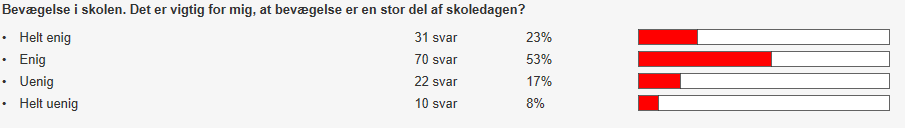 Kropslig læring - oplæg UCC. Mikael Lytzen
Hvordan gør vi det?
Jeg hører det – jeg glemmer det
Jeg ser det – jeg husker det
Jeg gør det – jeg forstår det
(kinesisk ordsprog)
Kropslig læring - oplæg UCC. Mikael Lytzen
Elevinddragelse
Tages med på råd
Komme med tiltag og ideer/input. 
Stå for en aktivitet 

Kilder: Eva 2014, DSE danske skoleelever 2015, Peter Hede, Sten Nilsen og Bent Vigsø


”At lytte kræver dialog – hvilket involverer, at elever og lærer arbejder sammen om spørgsmål og problemer af fælles interesse, overvejer og evaluerer forskellige måder at arbejde med og lære om disse spørgsmål på, udveksler og anerkender hinandens synspunkter og kollektivt løser problemerne” (Hattie 2013)
Kropslig læring - oplæg UCC. Mikael Lytzen
Læringsperspektivet - 4 fokuspunkter
Fysisk – Socialt – Psykisk – Kognitivt
Der tages udgangspunkt i eleven før aktiviteten
Der er et mål med idrætten/bevægelsen
 Pæd. bagdør(melde til og fra)
”Pædagogisk idræt”, Sandholm og Sørensen 2014

Krydsbevægelser hjælper på læring(Ann Knudsen, 2008)
Fysisk aktivitet med høj intensitet øger BDNF i hjernen(kon, 2011)
Læring fremmes bedst, hvis aktiviteten er udfordrende, varieret og indebærer succes(kon, 2011)
Kropslig læring - oplæg UCC. Mikael Lytzen
Hvad kan siges om Bevæg svaret?
Fysisk, psykisk, kognitivt eller socialt mål?
Organisering(cirkel, firkant mv.)?
Grupper eller plenum?
Mulighed for elevinddragelse?
Andre refleksioner?
Kropslig læring - oplæg UCC. Mikael Lytzen
Egne erfaringer - didaktisk
Italesætte en anerkendende bevægelseskultur
Gør det tydeligt at bevægelse er sjovt, MEN IKKE  KUN FOR SJOVT
 Klare rammer og mål for en aktivitet(husk tid til refleksion undervejs)
 Udvælg (evt) en aktivitetsleder til gruppeaktiviteter
 Overvej lærerrollen - og graden af elevmedbestemmelse
Kropslig læring - oplæg UCC. Mikael Lytzen
Gør bevægelsen synlig for elever
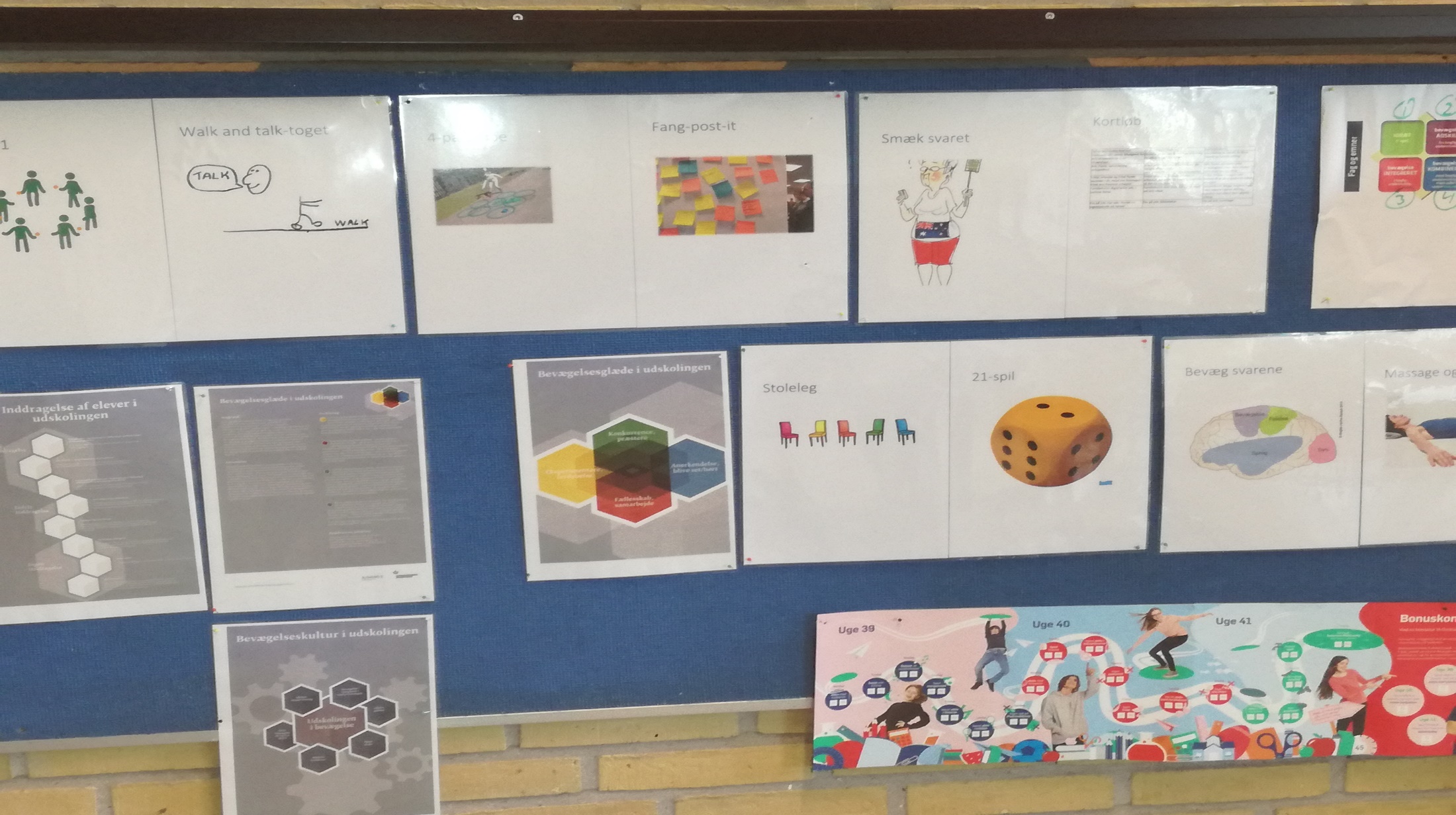 Kropslig læring - oplæg UCC. Mikael Lytzen
kollegaer
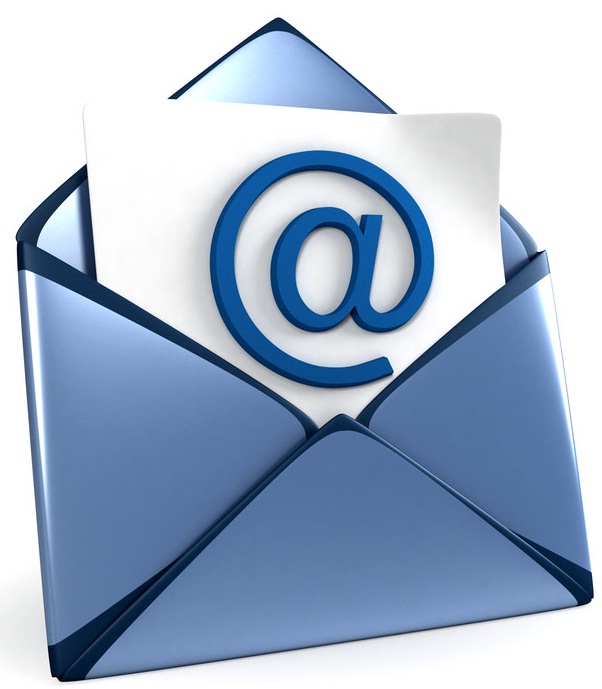 Kropslig læring - oplæg UCC. Mikael Lytzen
…og forældre
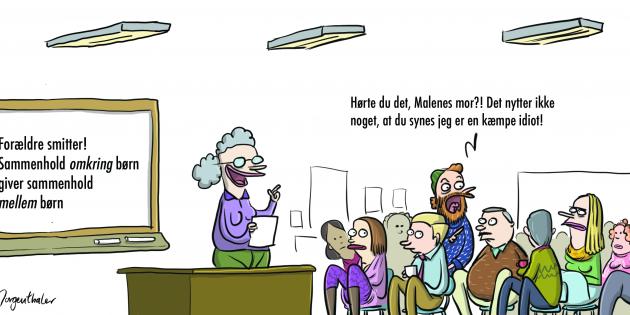 Kropslig læring - oplæg UCC. Mikael Lytzen
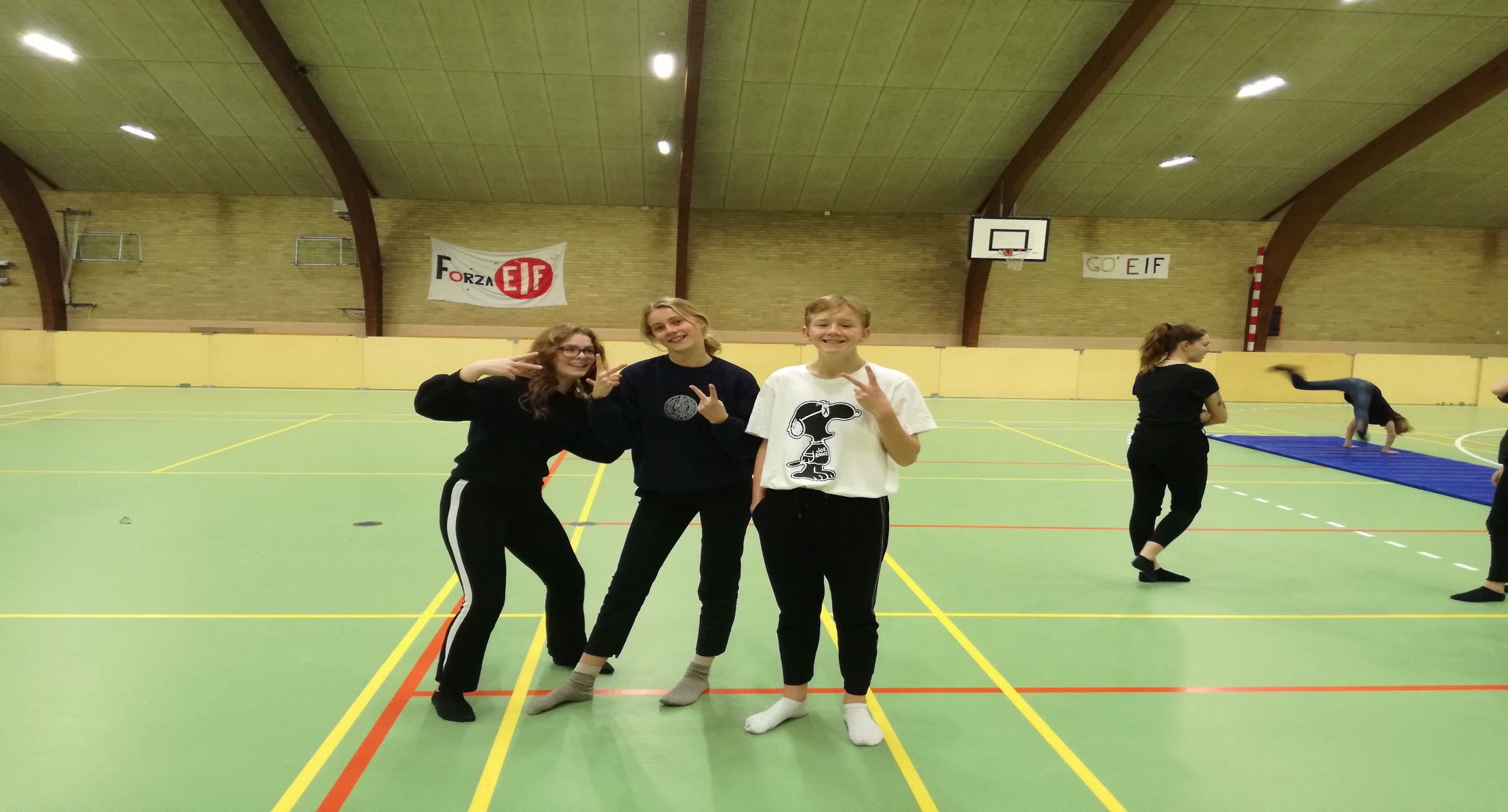 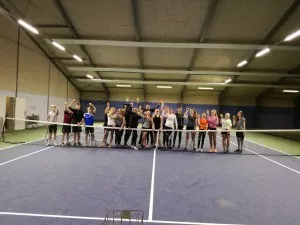 www.kroppeniundervisningen.dk
Her kan lærere, forældre og elever hente inspiration og viden
Kropslig læring - oplæg UCC. Mikael Lytzen